CS 6501: Deep Learning forComputer GraphicsConvolutional and RecurrentNeural Networks
Connelly Barnes
Outline
Convolutional Neural Networks (“CNNs”, “ConvNets”)
Useful for images
Recurrent Neural Networks (“RNNs”)
Useful for processing sequential data (e.g. text)
Outline
Convolutional Neural Networks
History
Convolutional layers
Downsampling: stride and pooling layers
Fully connected layers
Residual networks
Data augmentation
Recurrent Neural Networks
Deep learning libraries
History
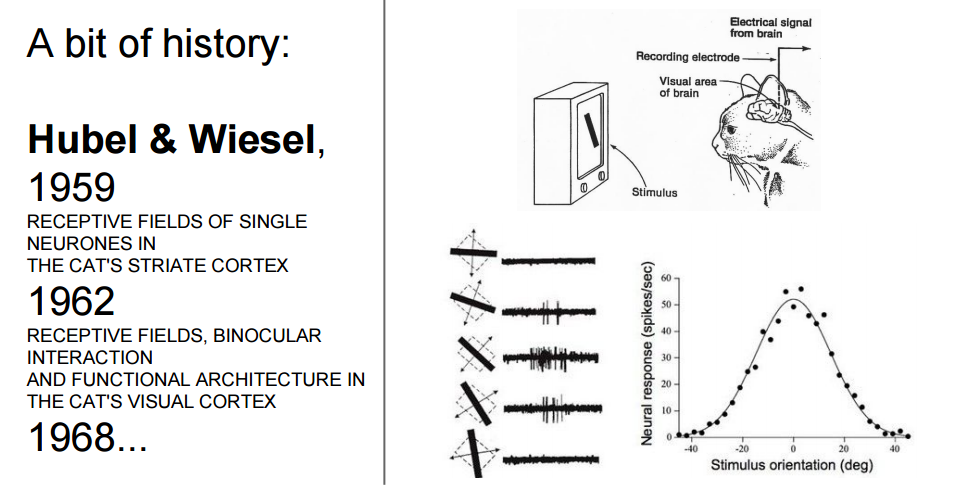 Slide from Stanford CS231N
History
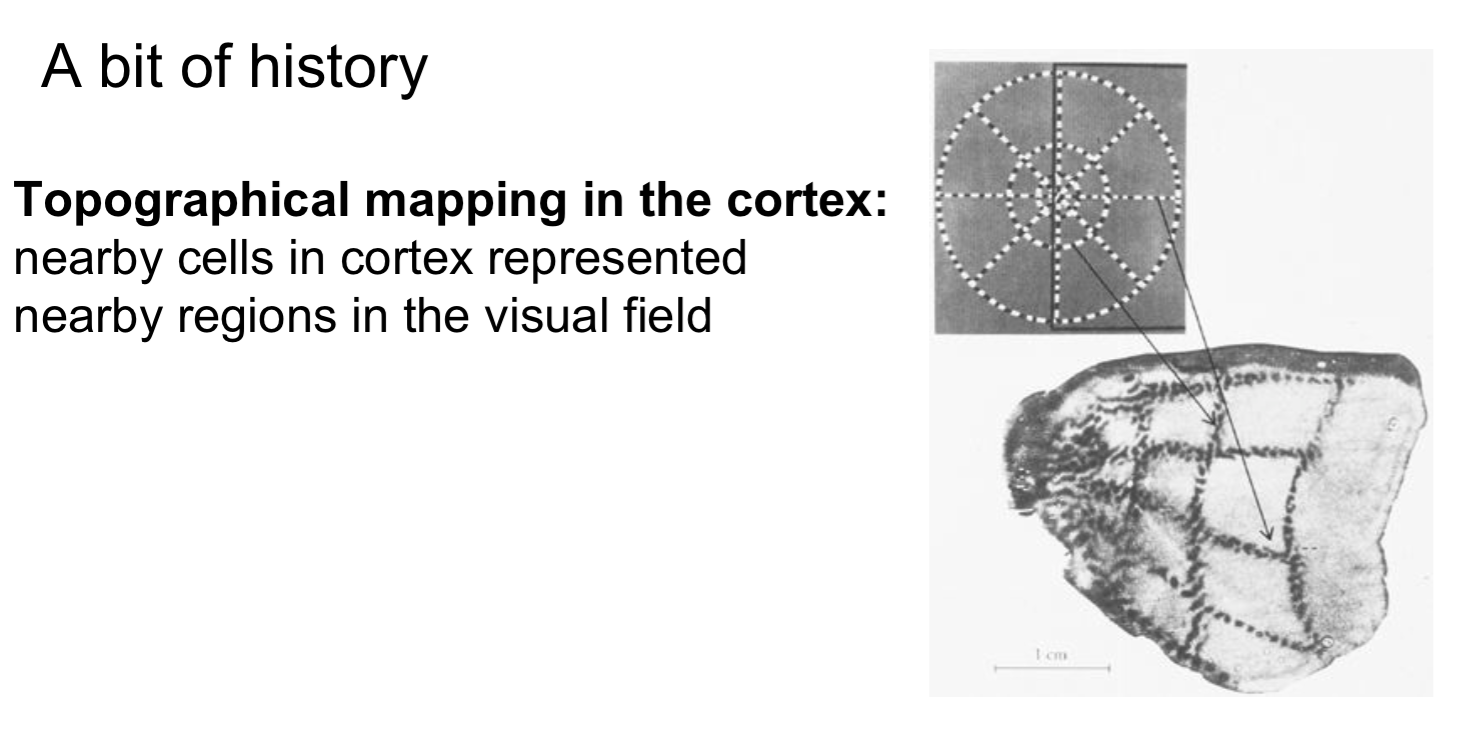 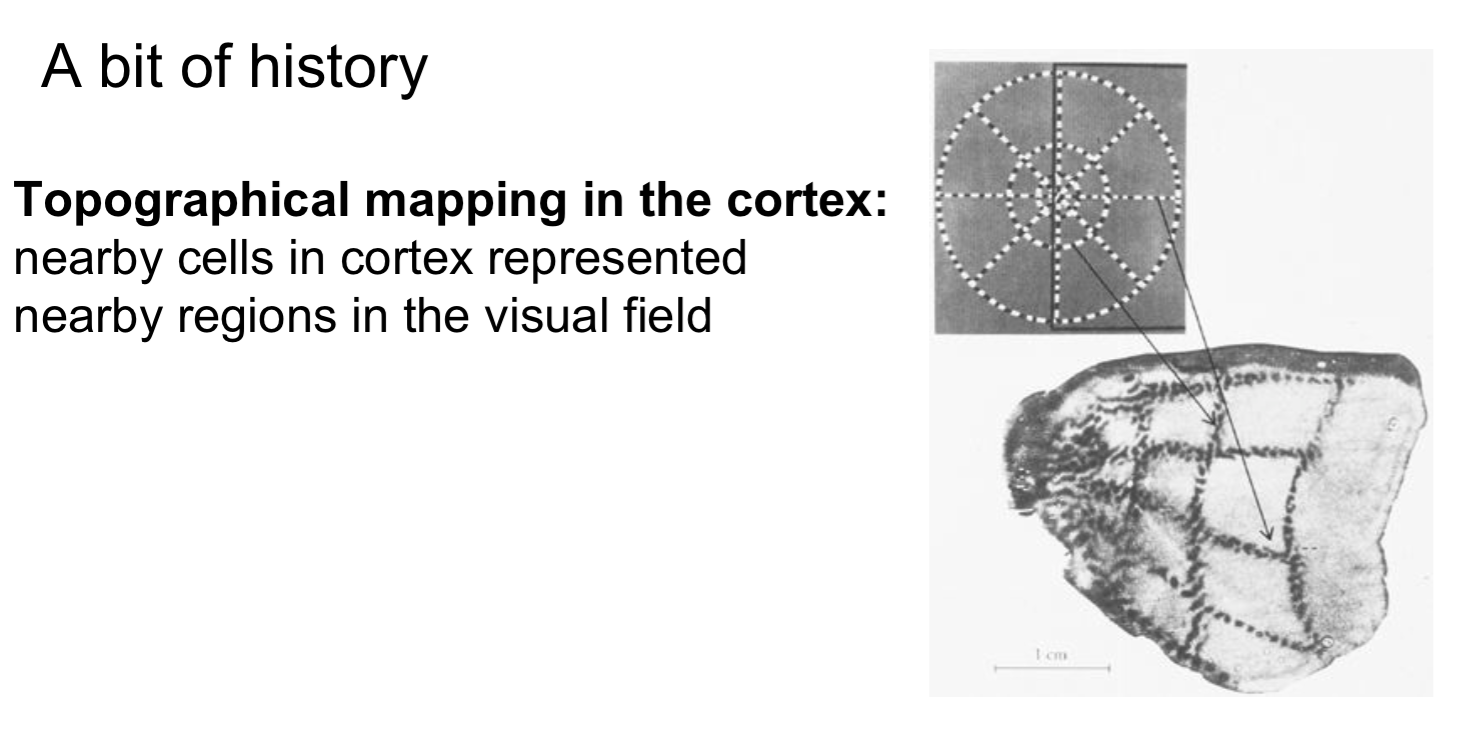 Slide from Stanford CS231N
History
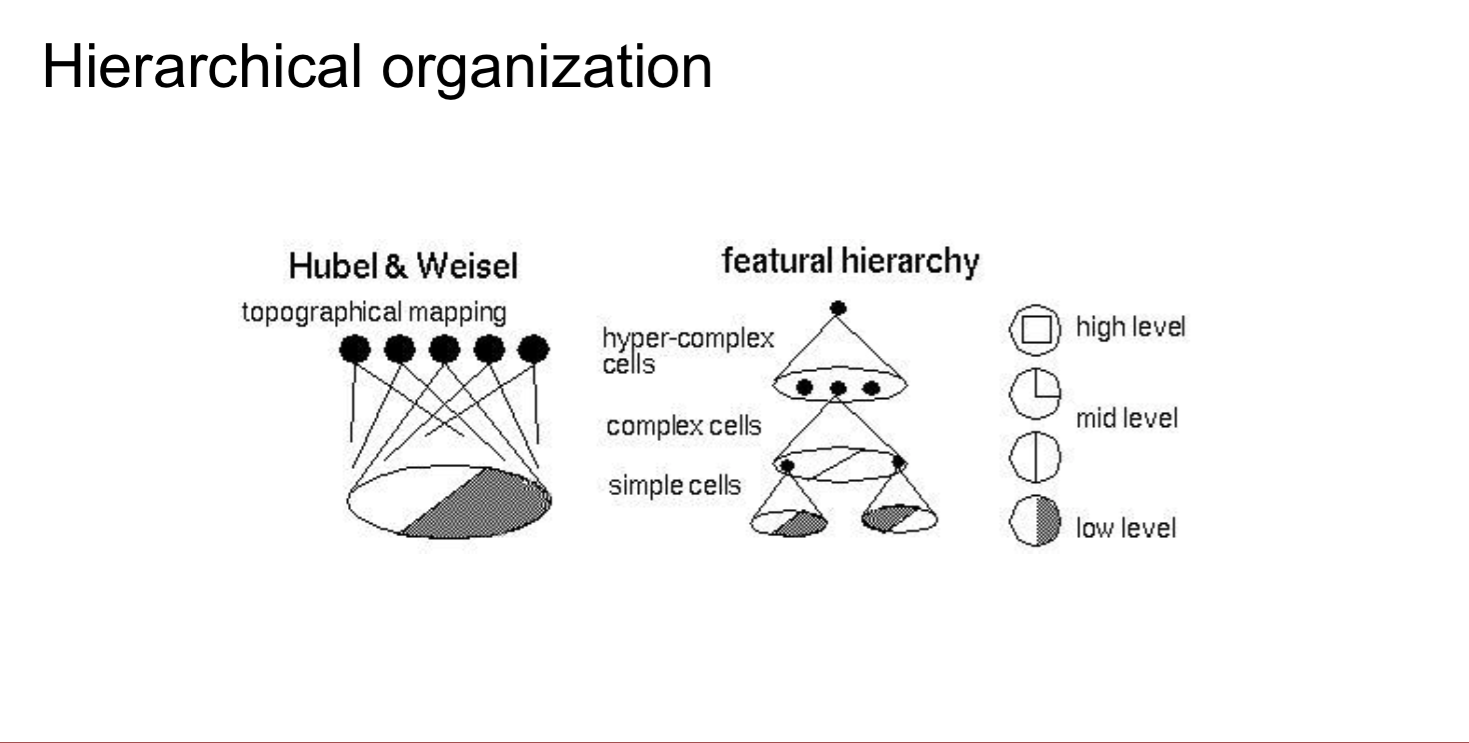 Slide from Stanford CS231N
History
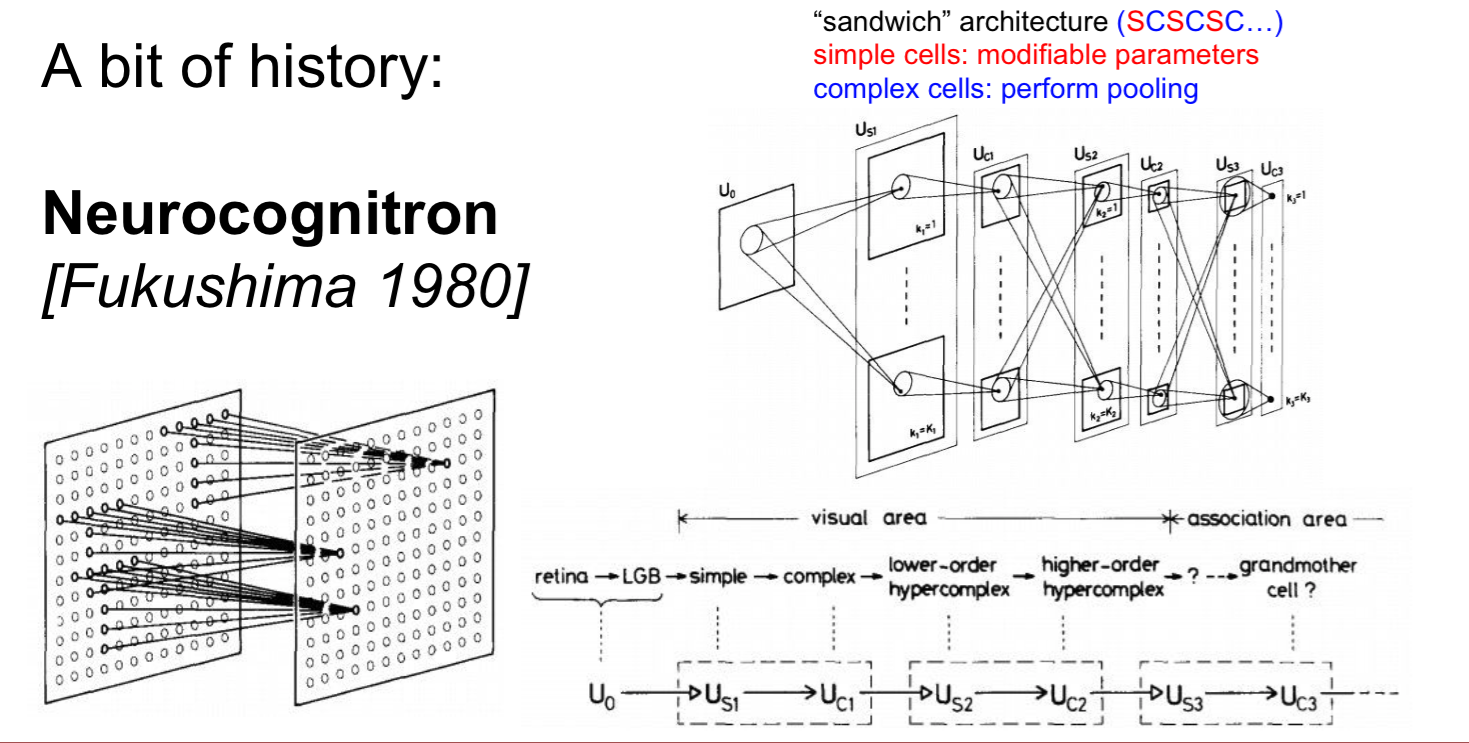 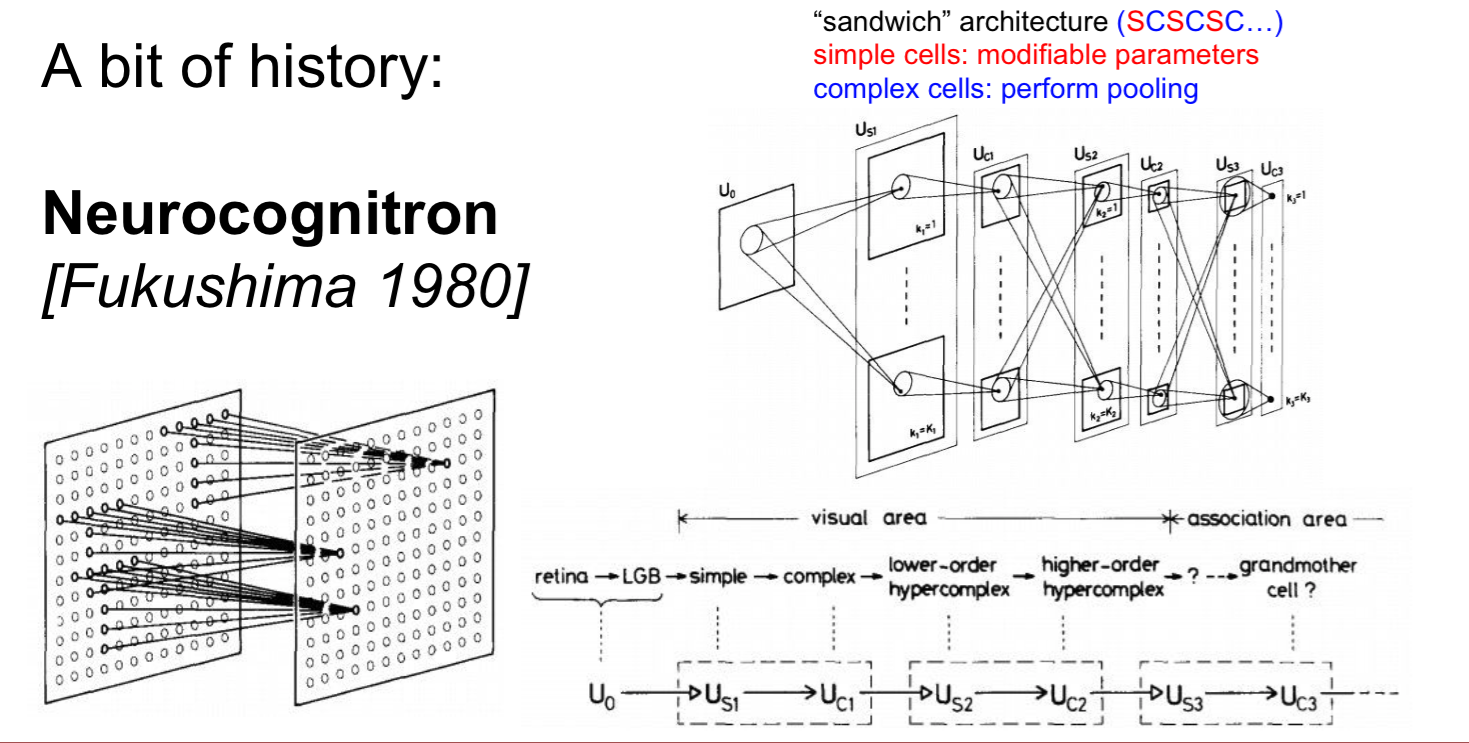 Slide from Stanford CS231N
History
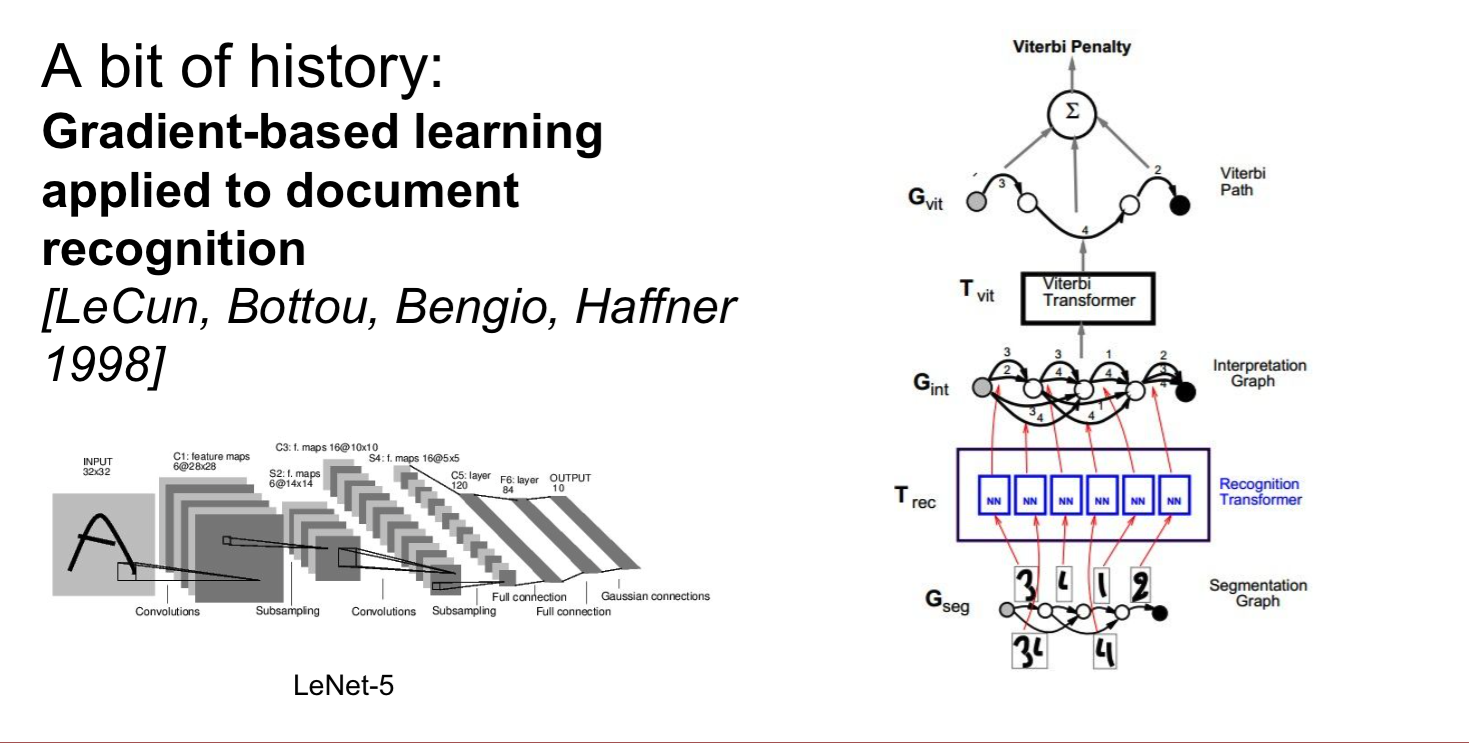 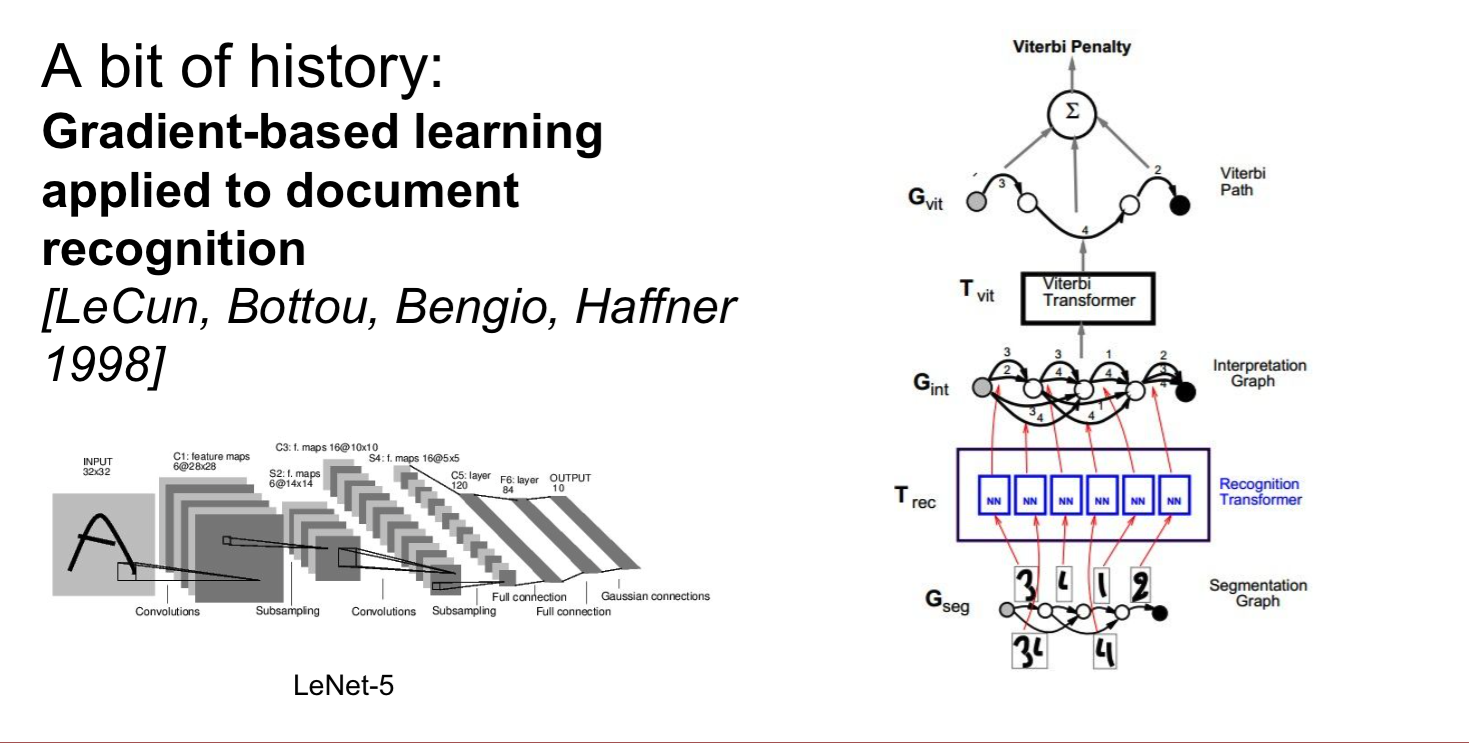 Slide from Stanford CS231N
History
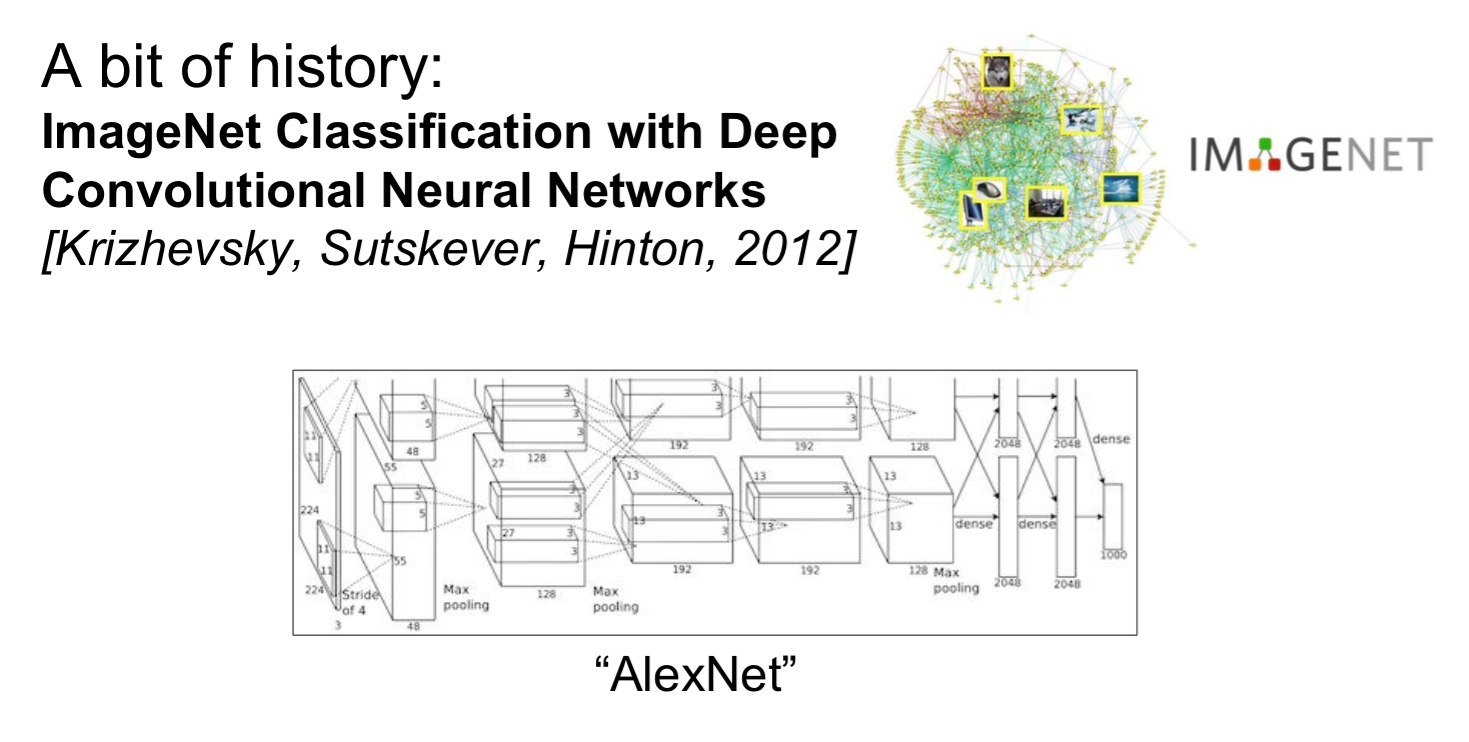 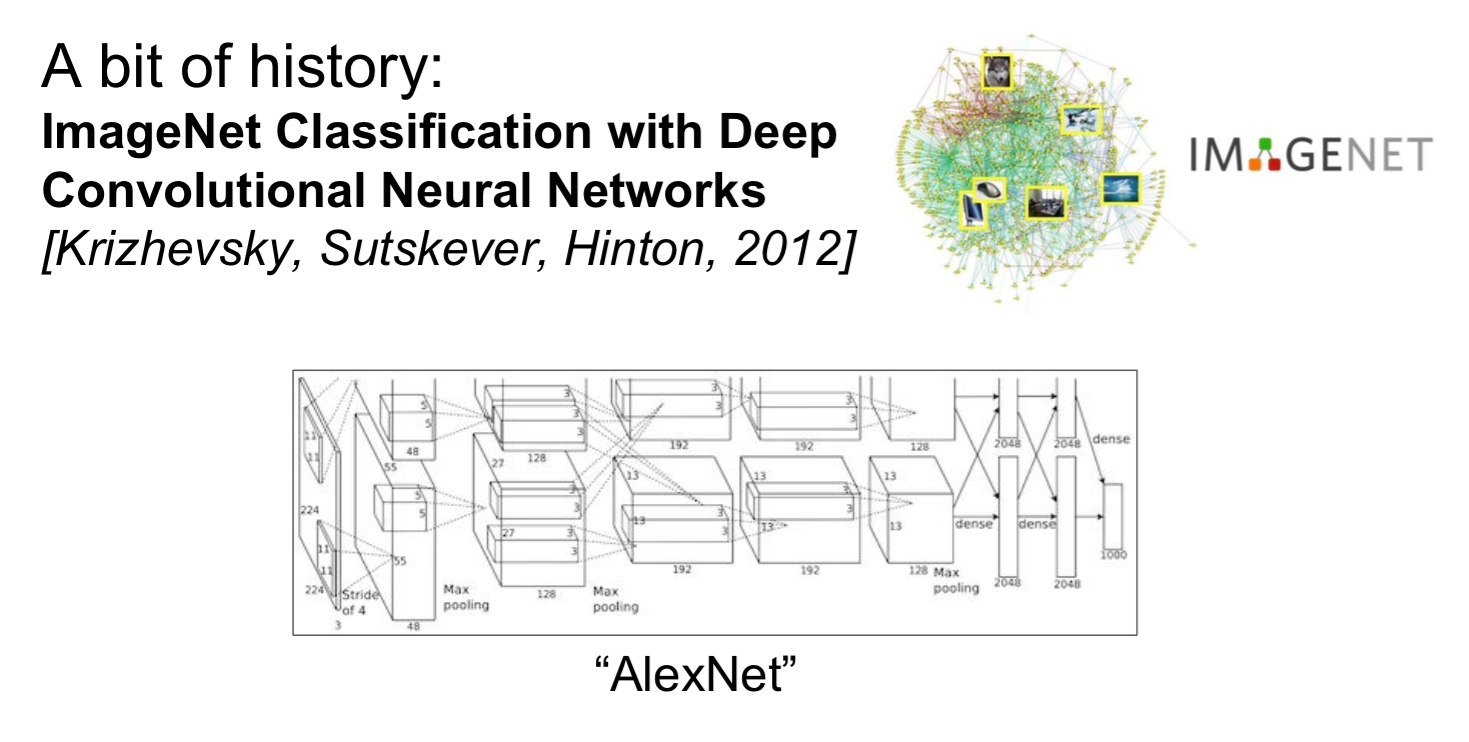 Slide from Stanford CS231N
Today: CNNs Widely Used
Self-driving cars
Today: CNNs Widely Used
Image Classification
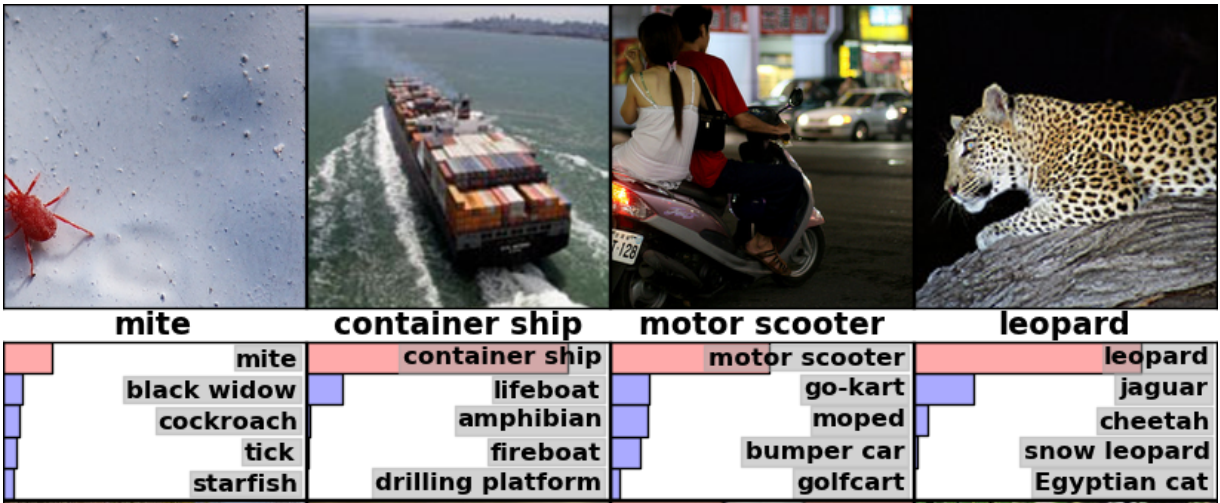 Convolutional Neural Networks
Similar to multilayer neural network, but weight matrices now have a special structure (Toeplitz or block Toeplitz) due to convolutions.
The convolutions typically sum over all color channels.
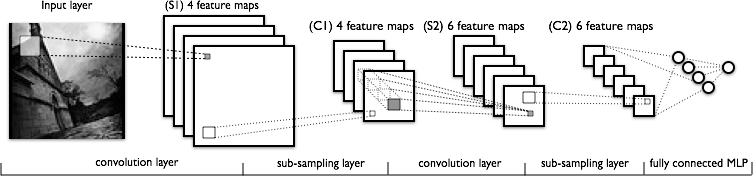 Convolutional Neural Network Neuron Layout
Input layer: RGB image
Centered, i.e. subtract mean over training set
Usually crop to fixed size (square) input image
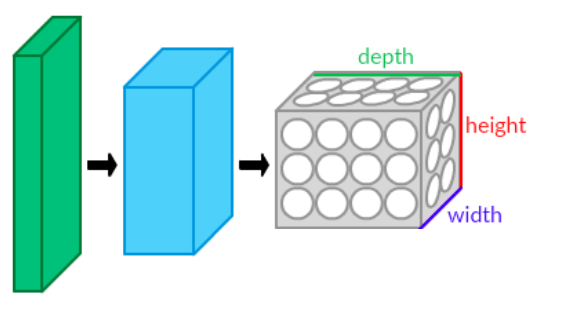 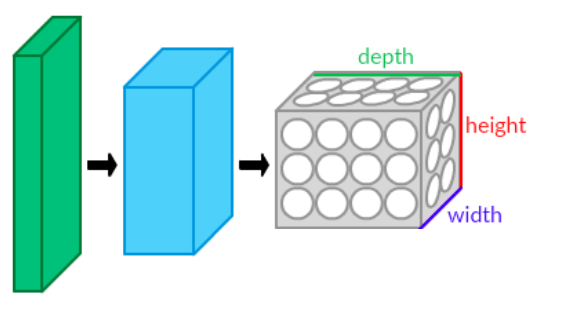 B
G
R
Image from Wikipedia
Convolutional Neural Network Neuron Layout
Hidden layer
Feature
map 1
Feature
map n
Image from Wikipedia
Receptive Field
Weights(Shared)
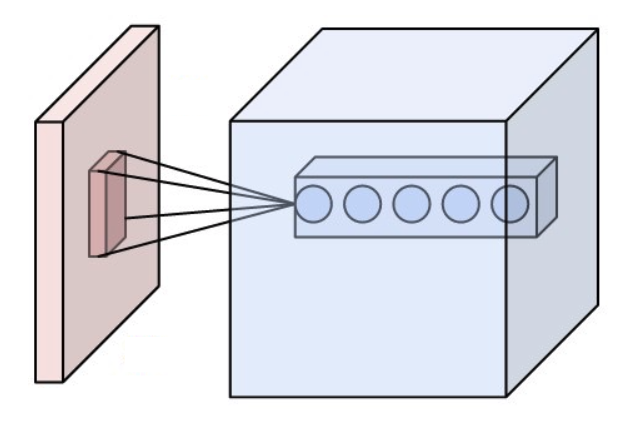 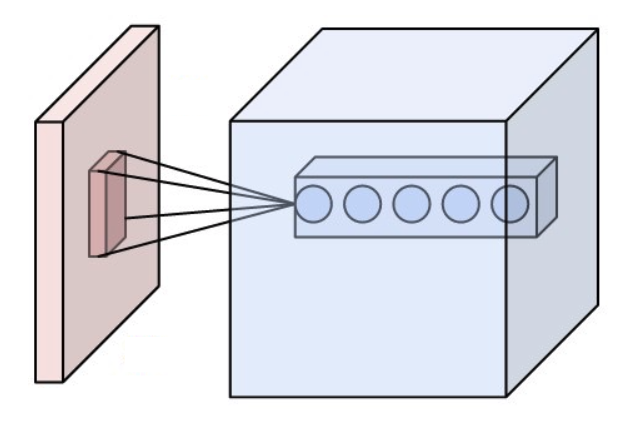 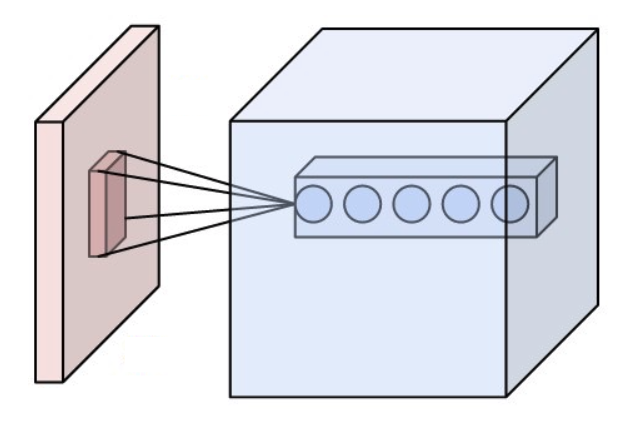 HiddenLayerNeuron
ReceptiveField:Input Region
Image from Wikipedia
Mathematically…
Weightsfor FeatureMap 1
Weightsfor FeatureMap n
ActivationFunction
Biases
k1 x k2 x d
h x w x d
Convolution(SharesWeightsSpatially)
CurrentLayerFeatureMaps
PreviousLayerFeatureMaps
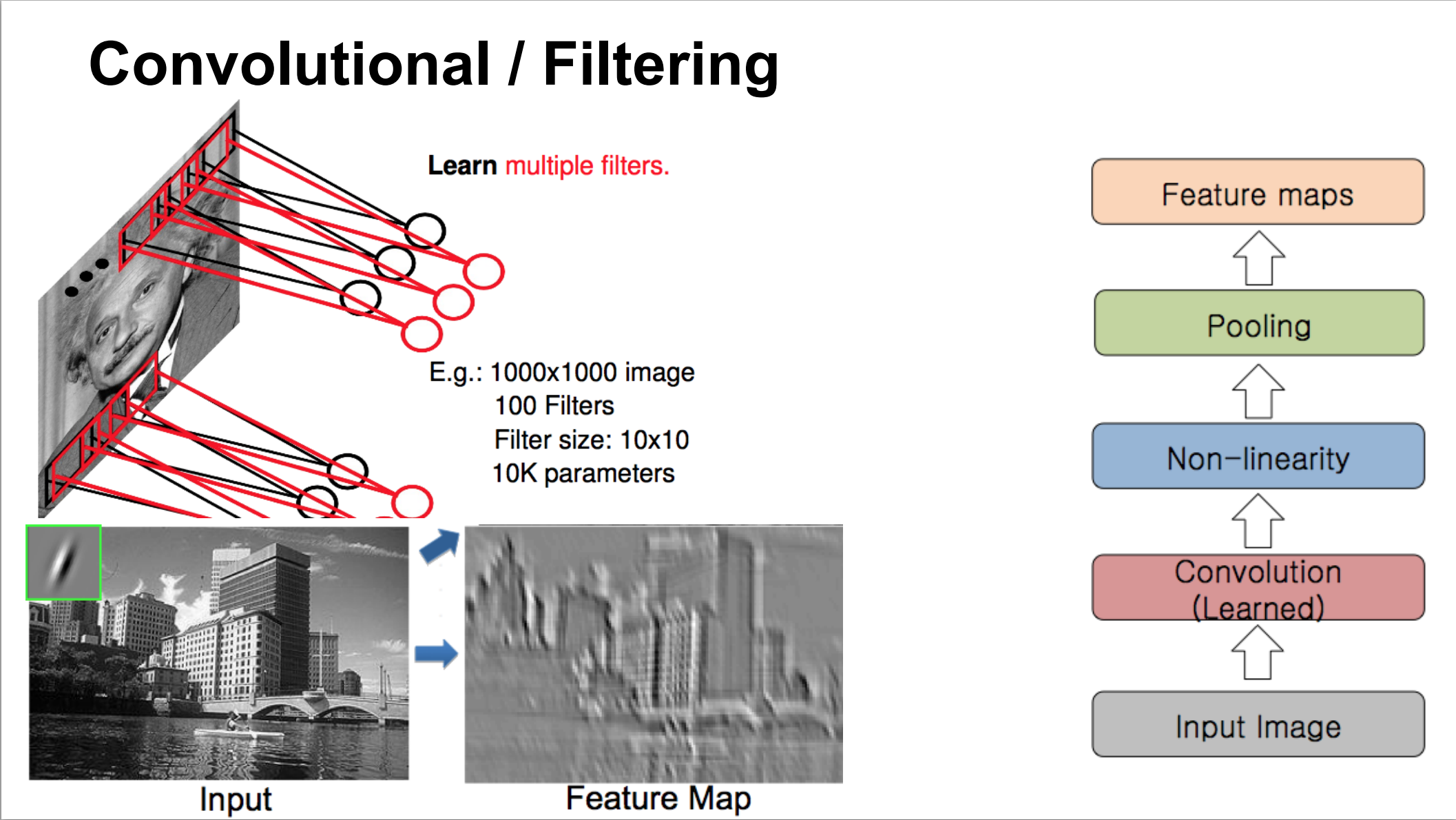 Outline
Convolutional Neural Networks
History
Convolutional layers
Downsampling: stride and pooling layers
Fully connected layers
Residual networks
Data augmentation
Recurrent neural networks
Deep learning libraries
Stride
Stride m indicates that instead of computing every pixel in the convolution, compute only every mth pixel.
Max/average pooling
“Downsampling” using max() operator
Downsampling factor f could differ from neighborhood size N that is pooled over.
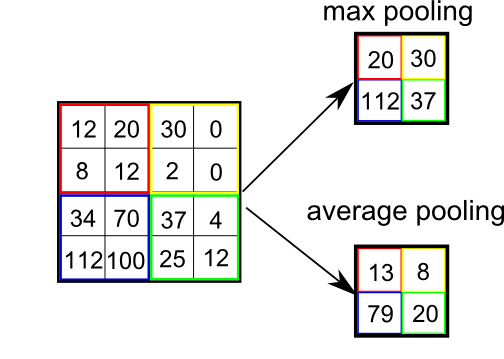 Max/average pooling
For max pooling, backpropagation just propagates error back to to whichever neuron had the maximum value.
For average pooling, backpropagation splits error equally among all the input neurons.
Fully connected layers
Connect every neuron to every other neuron, as with multilayer perceptron.
Common at end of ConvNets.
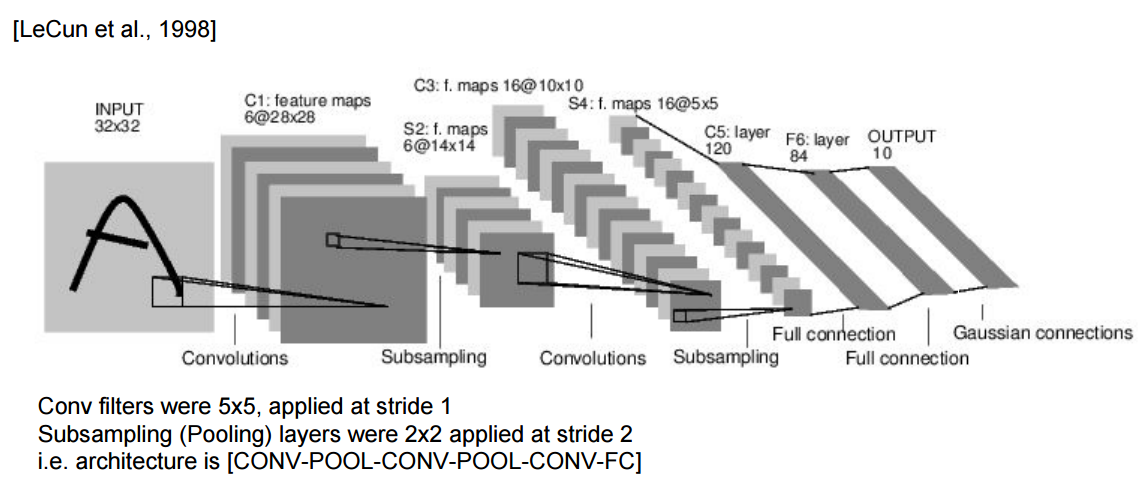 Outline
Convolutional Neural Networks
History
Convolutional layers
Downsampling: stride and pooling layers
Fully connected layers
Residual networks
Data augmentation
Recurrent Neural Networks
Deep learning libraries
Residual networks
Make it easy to learn the identity function:
Network with all zero weights gives identity function.
Helps with vanishing/exploding gradients.
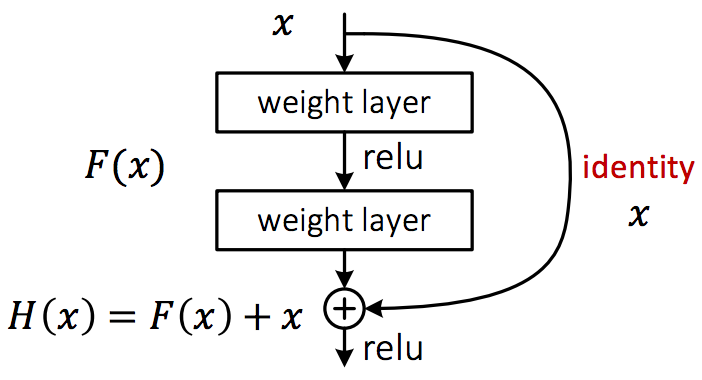 Outline
Convolutional Neural Networks
History
Convolutional layers
Downsampling: stride and pooling layers
Fully connected layers
Residual networks
Data augmentation
Recurrent neural networks
Deep learning libraries
Data Augmentation
Many weights to train
Often would be helpful to have more training data
Fake having more training data
Random rotations
Random flips
Random shifts
Recolorings
etc
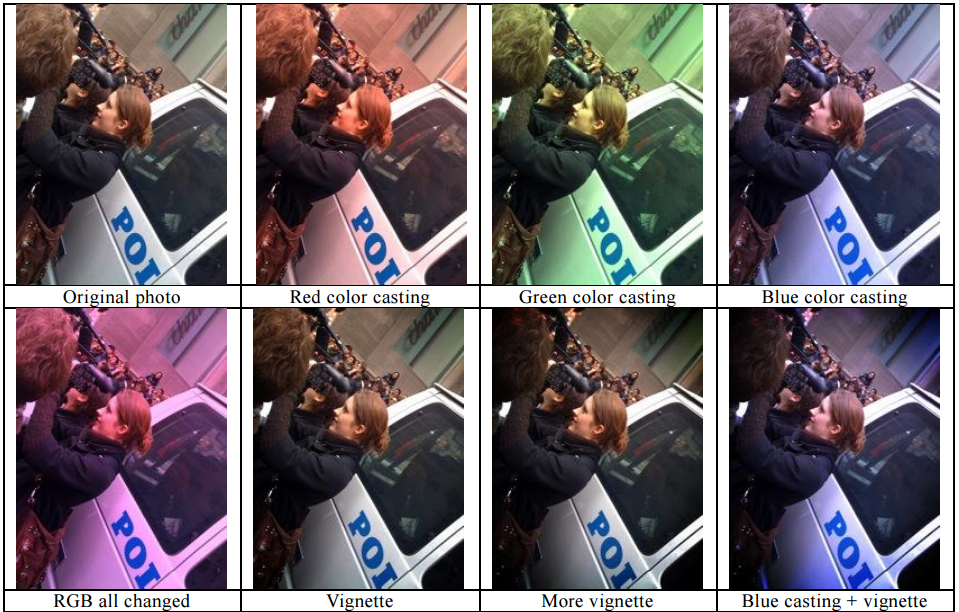 Figure from BaiduVision
Outline
Convolutional Neural Networks
Recurrent Neural Networks
Simple RNNs
LSTM, GRU
Applications
Deep learning libraries
Recurrent Neural Networks
Feedforward neural networks have no memory: cannot remember the state of the world between one instant of time and the next
Cannot remember important events and recall them in the future
Cannot perform loops
Cannot implement arbitrary algorithms
Recurrent networks help by adding memory to the computation
Recurrent Neural Networks
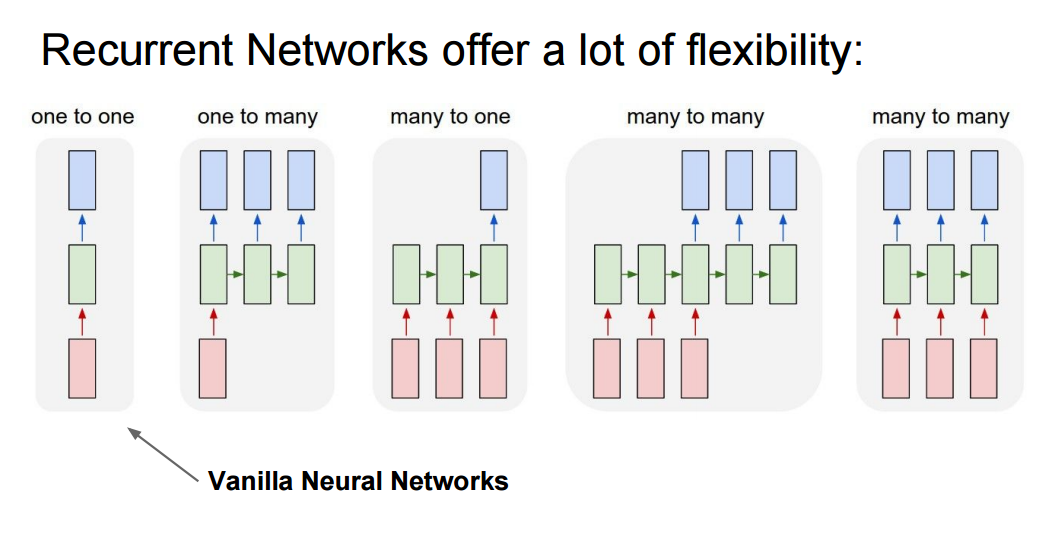 Inputs
Hidden State (Memory)
Outputs
Slide from Stanford CS231N
Recurrent Neural Networks
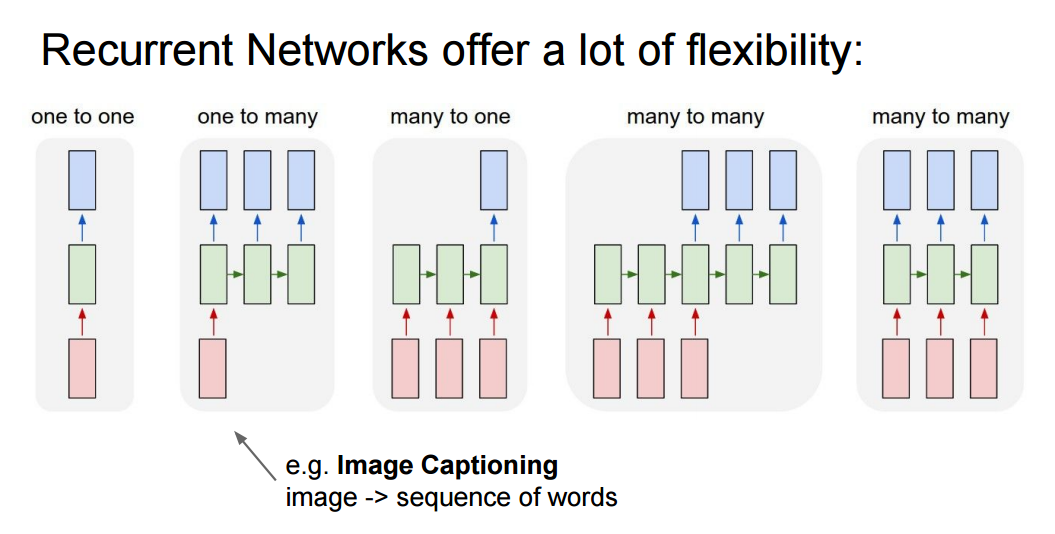 Slide from Stanford CS231N
Recurrent Neural Networks
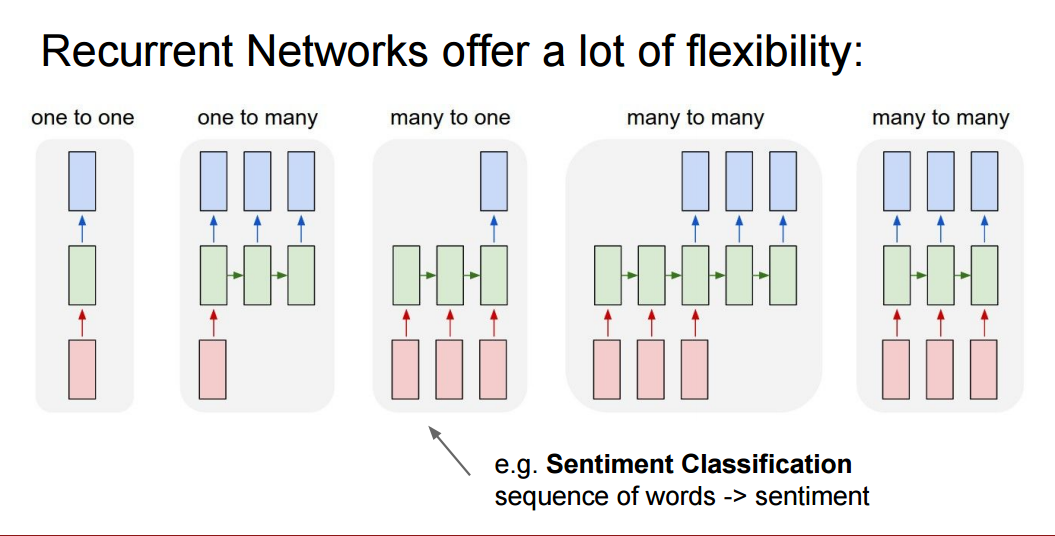 Slide from Stanford CS231N
Recurrent Neural Networks
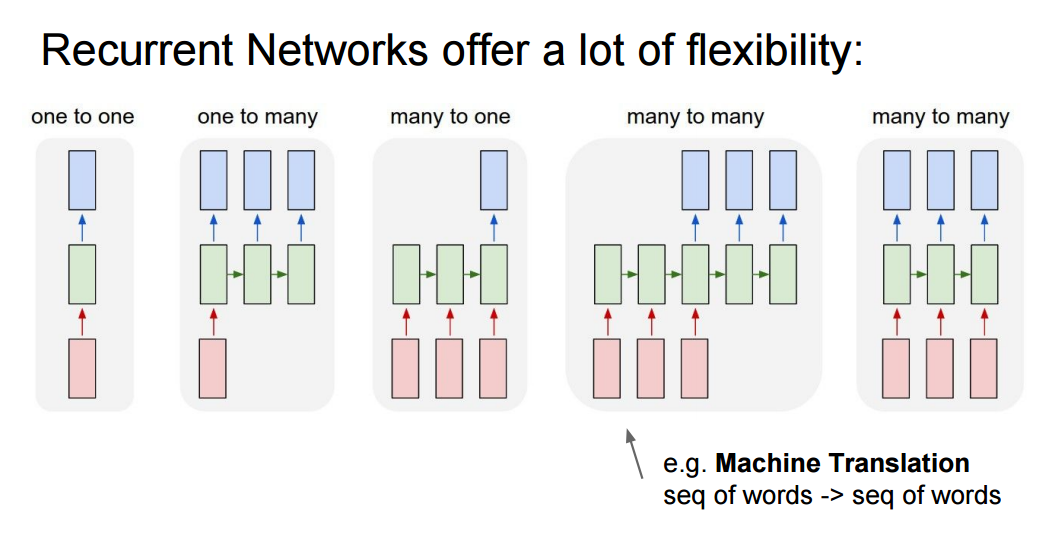 Slide from Stanford CS231N
Recurrent Neural Networks
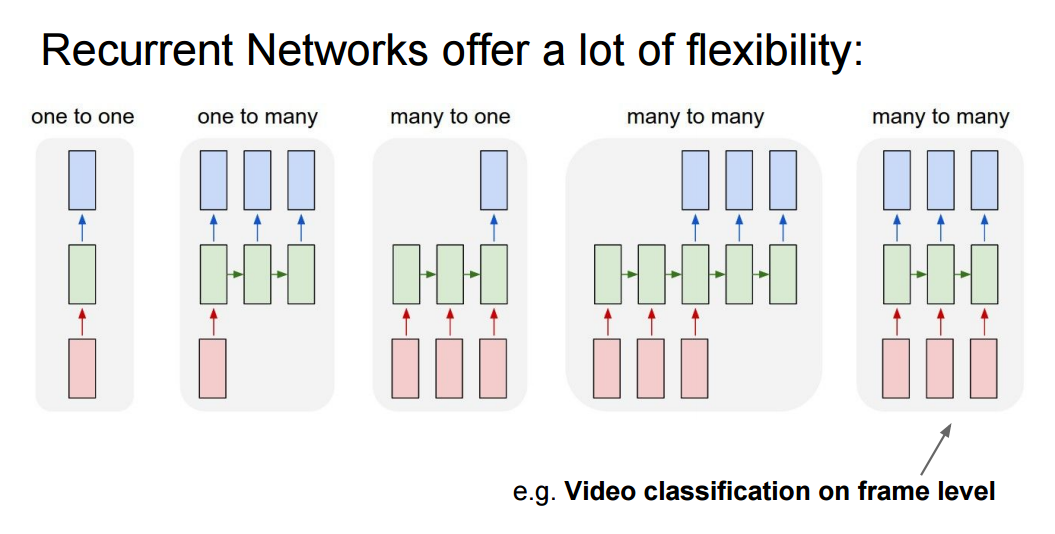 Slide from Stanford CS231N
Simple Recurrent Neural Network
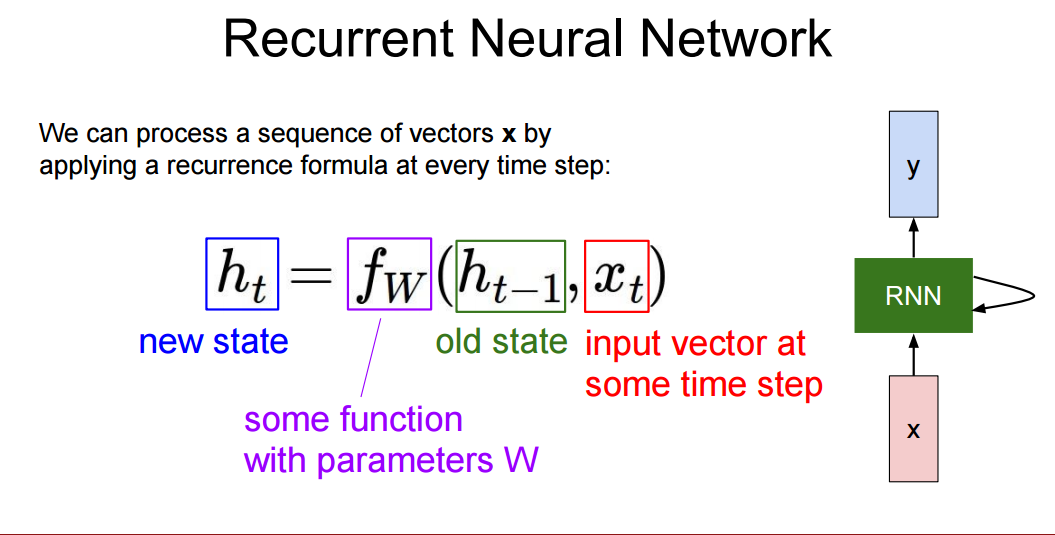 Slide from Stanford CS231N
Simple Recurrent Neural Network
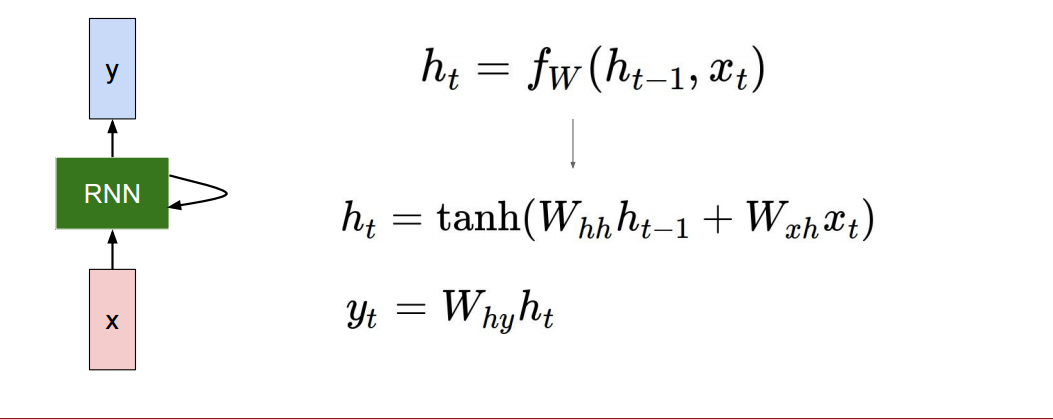 Hidden state:
Output:
Slide from Stanford CS231N
How to Train?
Backpropagation through time
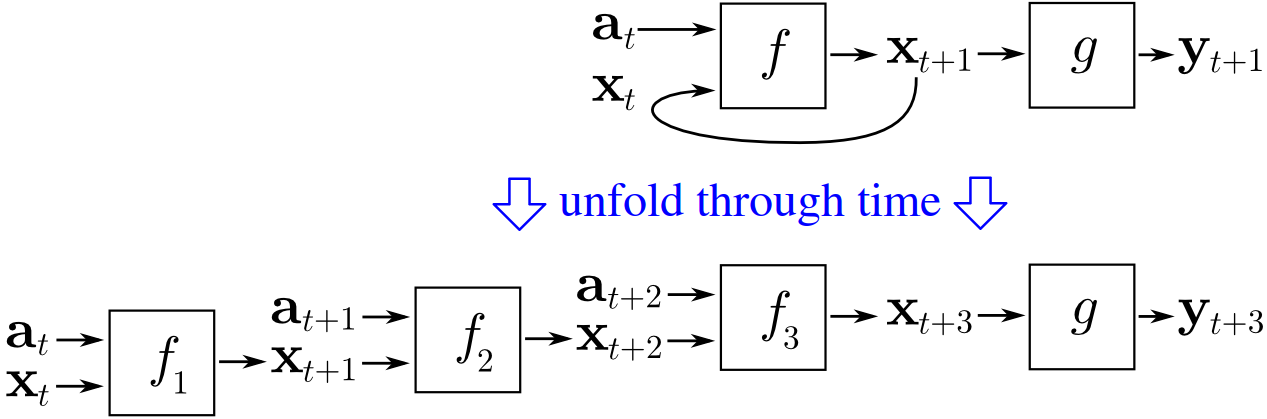 Image from Wikipedia
How to Train?
More efficient: Truncated backpropagation through time
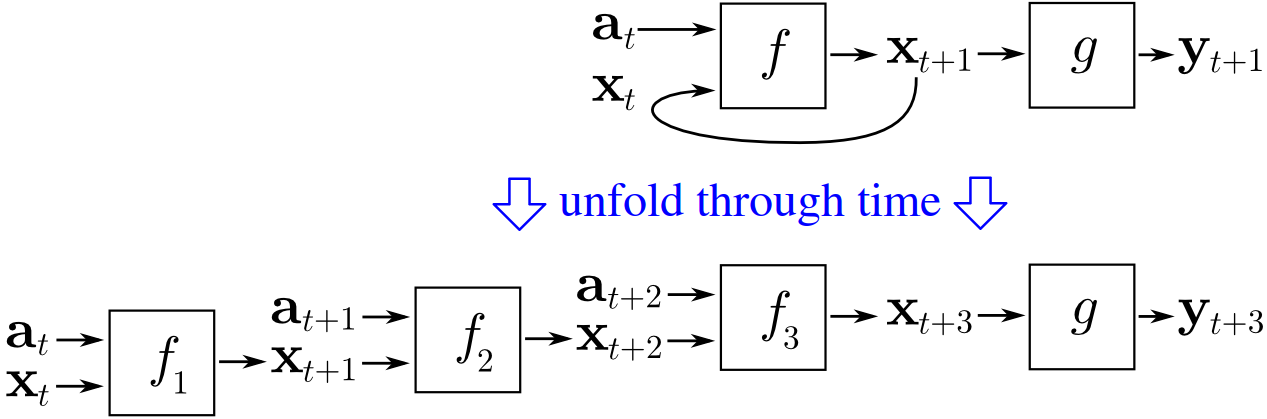 (1) Only run backpropagationevery k1 time steps
(2) Limit number of times (k2) unfolded
Image from Wikipedia
Application of Recurrent Neural Network
Text synthesis (student presentation)
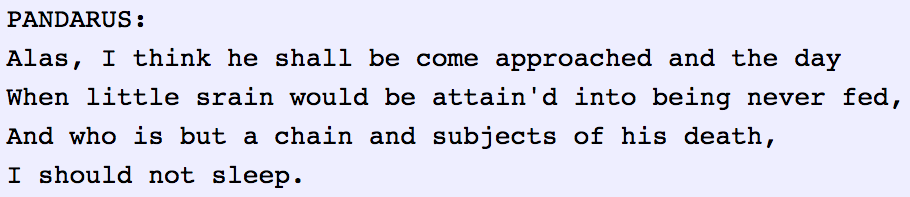 Vanishing Gradients Revisited
Suppose we want to “remember” an event at time 0 and use this in our model of the world at some later time t.
Error gradients vanish exponentially quickly in the size of the time lag between these events.
Fancier RNN models help with this problem:
Long Short Term Memory (LSTM)
Gated Recurrent Units (GRU)
Long Short Term Memory
How to better remember hidden state for a long time?
Idea: use gates to create cells that can remember for a long time.
Rough analogy: ternary logic gates used in transistors, AND, OR, …
But use sigmoid activations so we have continuous values in [0, 1]
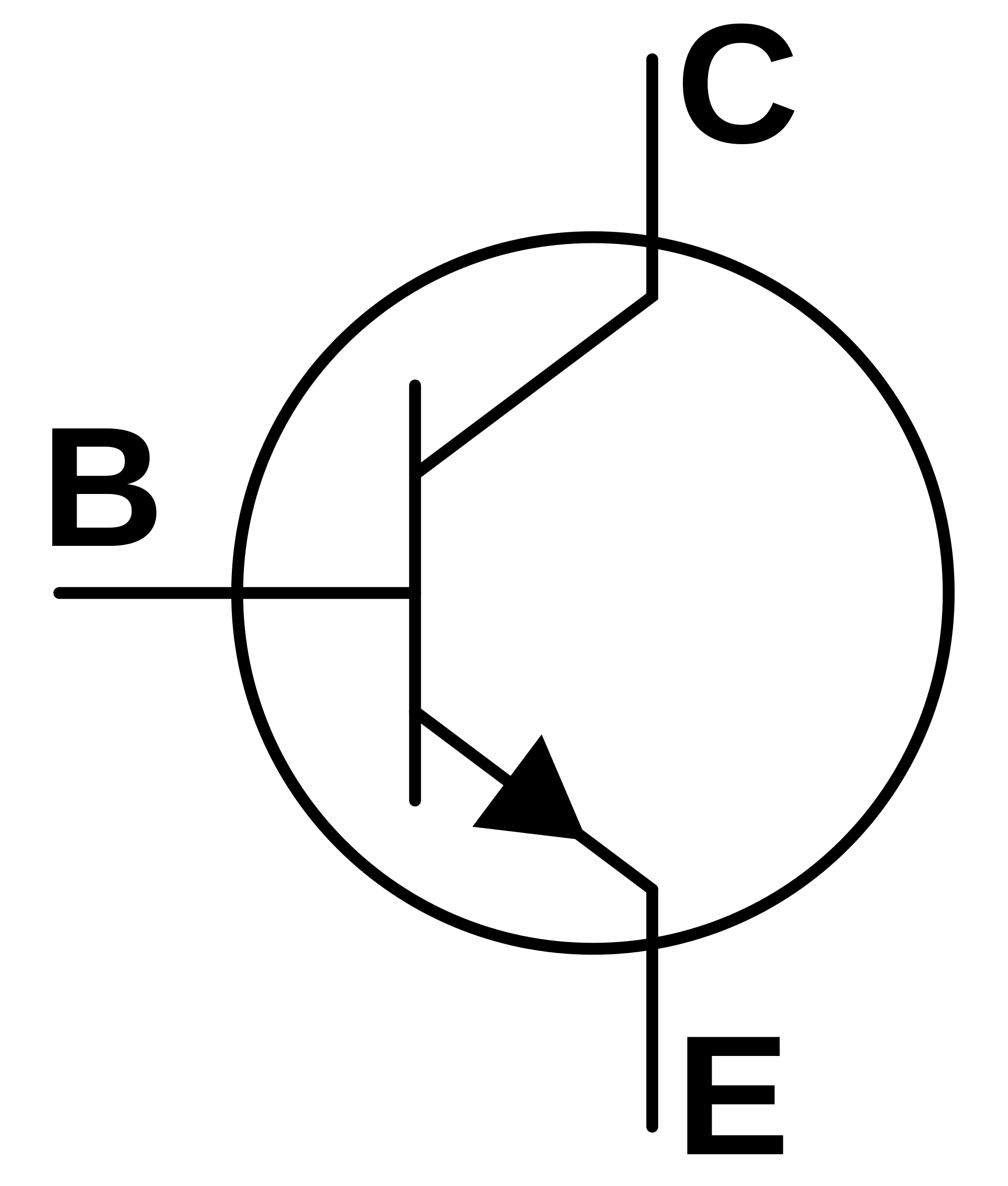 Transistor diagram (from Wikipedia)
Simple Recurrent Neural Network
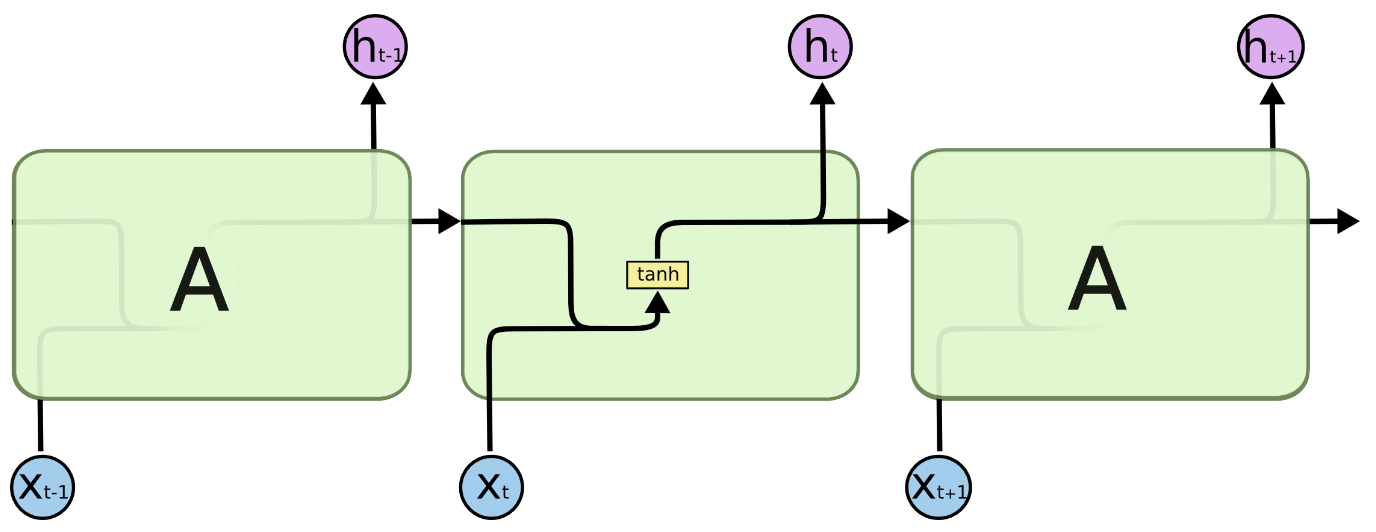 No gates!
Outputs
Inputs
Hidden State (Memory)
Diagrams from Christopher Olah
Long Short Term Memory
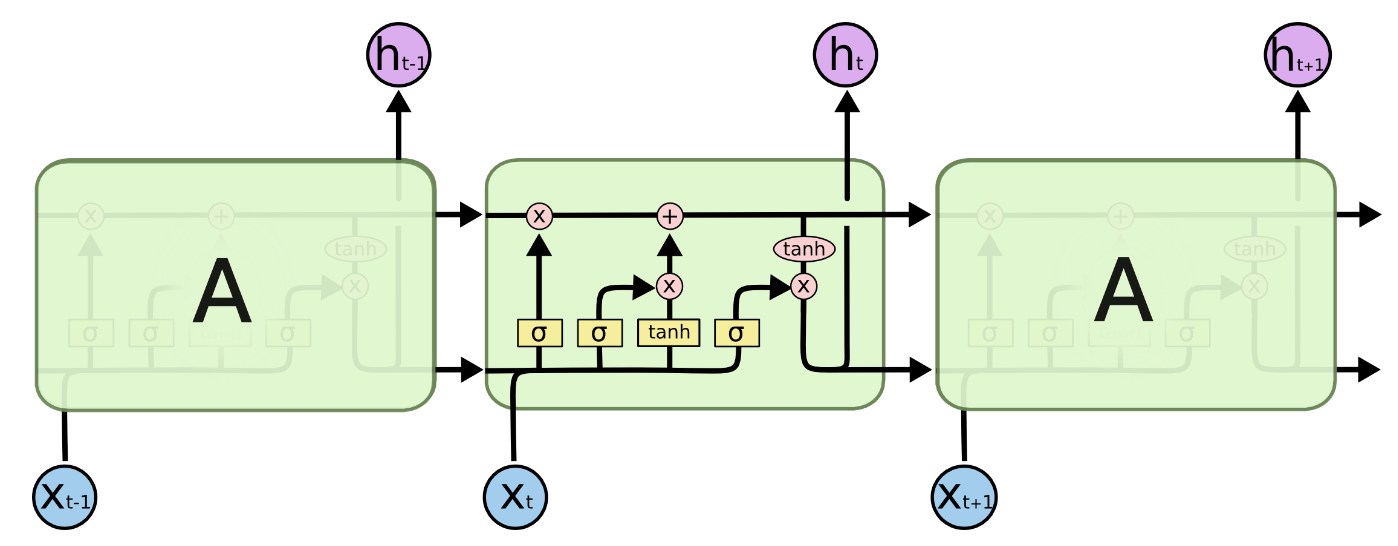 Gates: forget, input, output
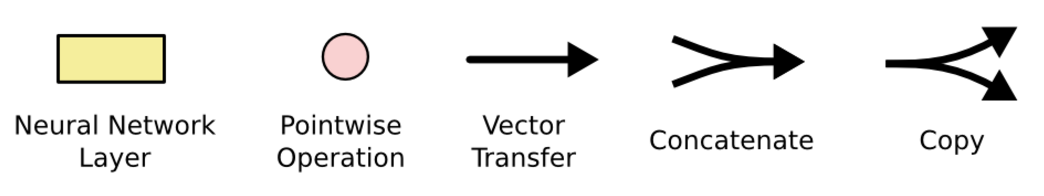 Diagrams from Christopher Olah
Long Short Term Memory
Easy to have hidden state Ct just flow through time, unchanged.
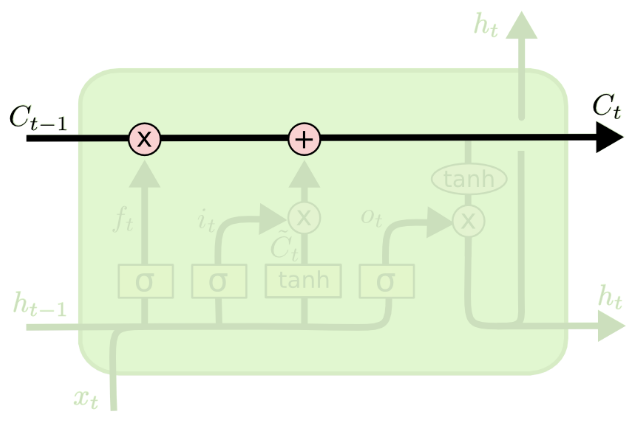 Diagrams from Christopher Olah
Long Short Term Memory
Gate: pointwise multiplication.
Multiply by zero: let nothing through.
Multiply by one: let everything through.
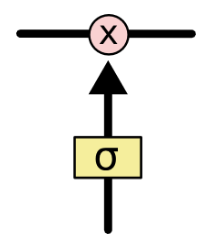 Diagrams from Christopher Olah
Long Short Term Memory
Forget gate: conditionally discard previously remembered information.
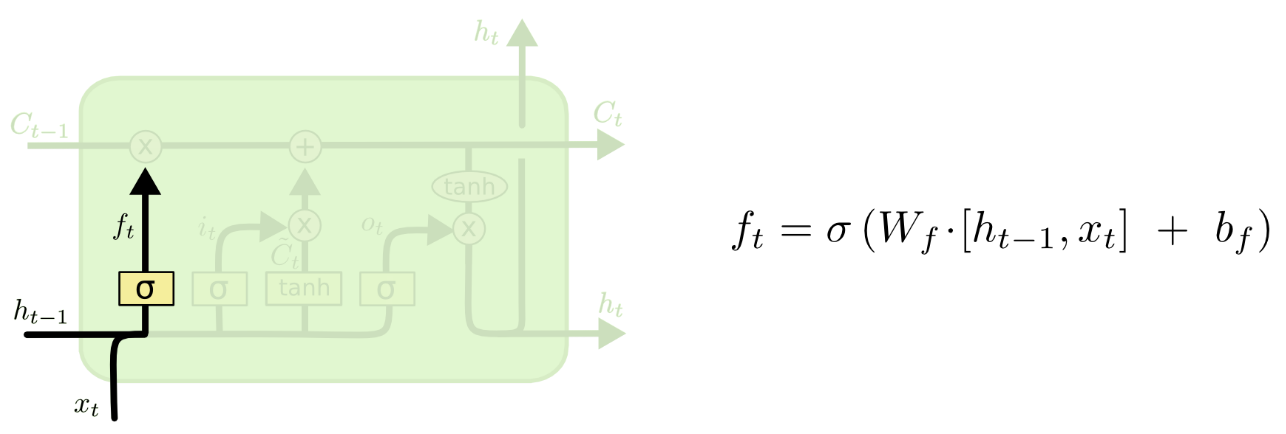 Diagrams from Christopher Olah
Long Short Term Memory
Input gate: conditionally remember new information.
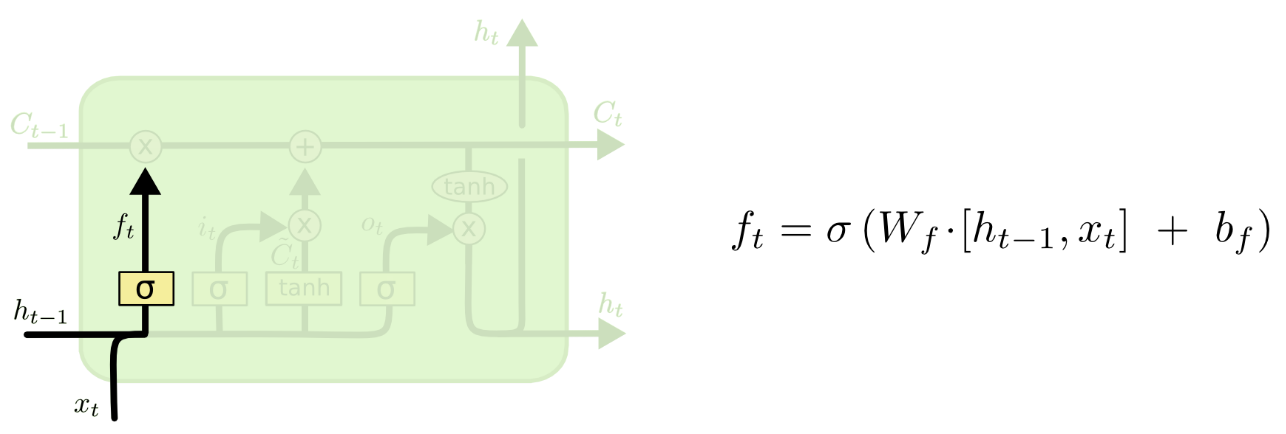 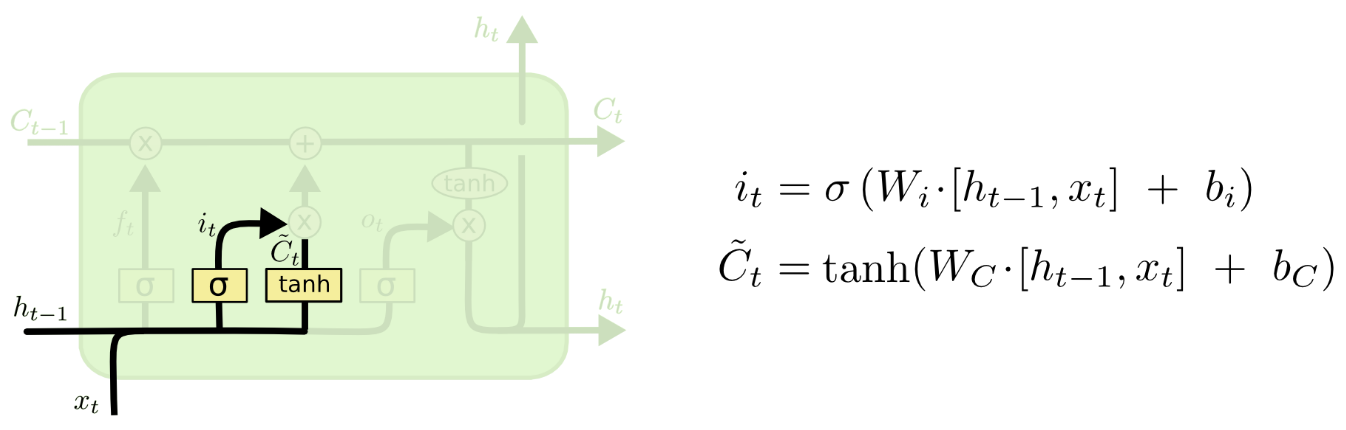 Diagrams from Christopher Olah
Long Short Term Memory
Output gate: conditionally output a relevant part of our memory.
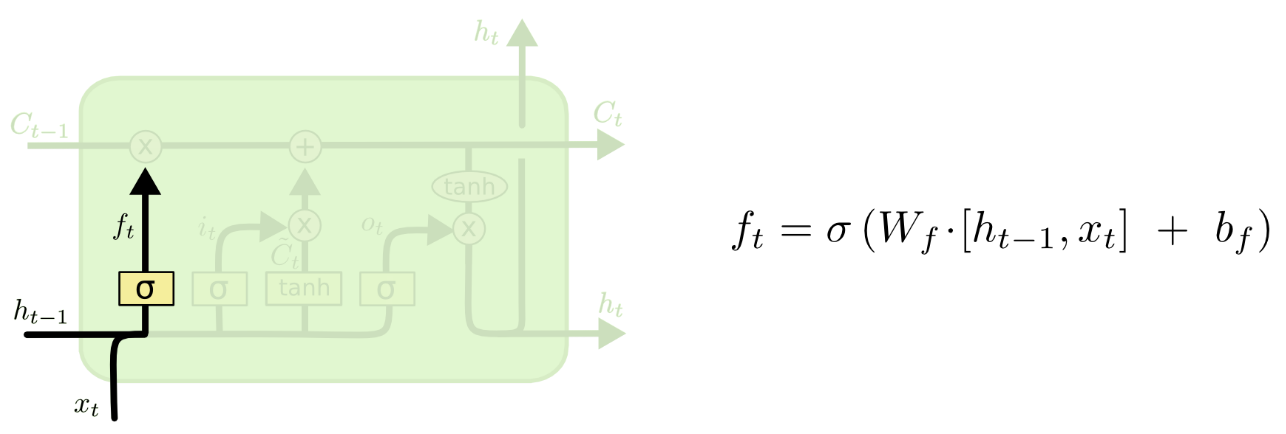 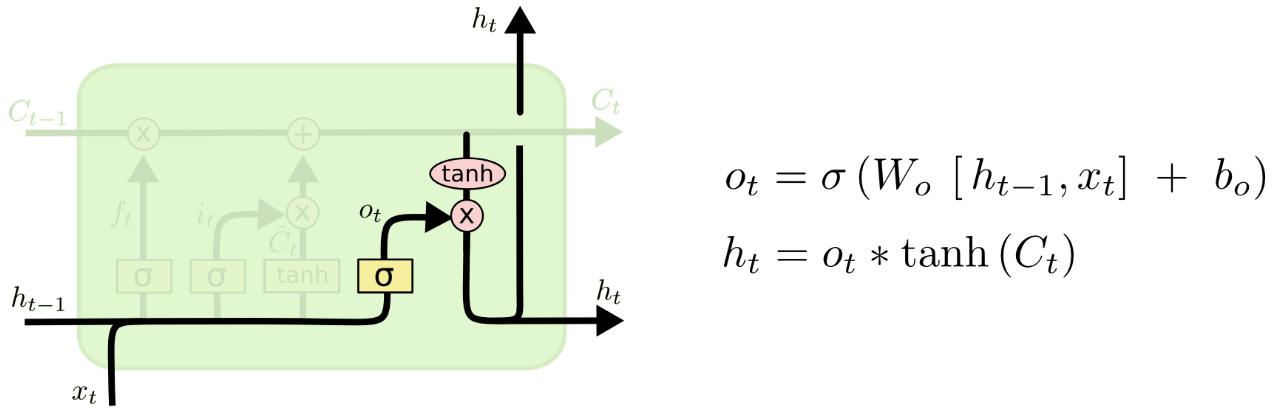 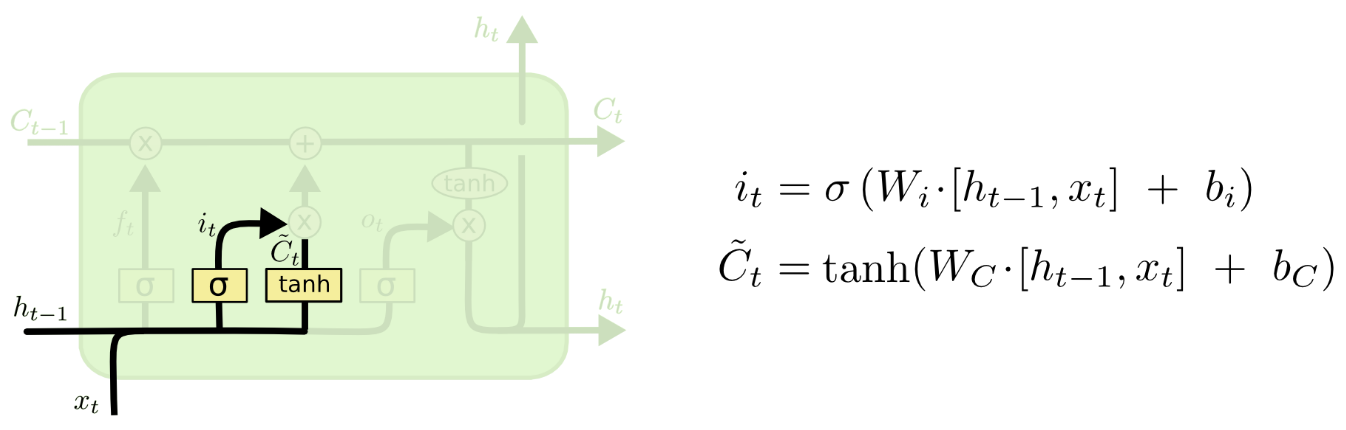 Diagrams from Christopher Olah
Gated Recurrent Units (GRUs)
Merge input / forget units into a single “update unit.”
Merge hidden states.
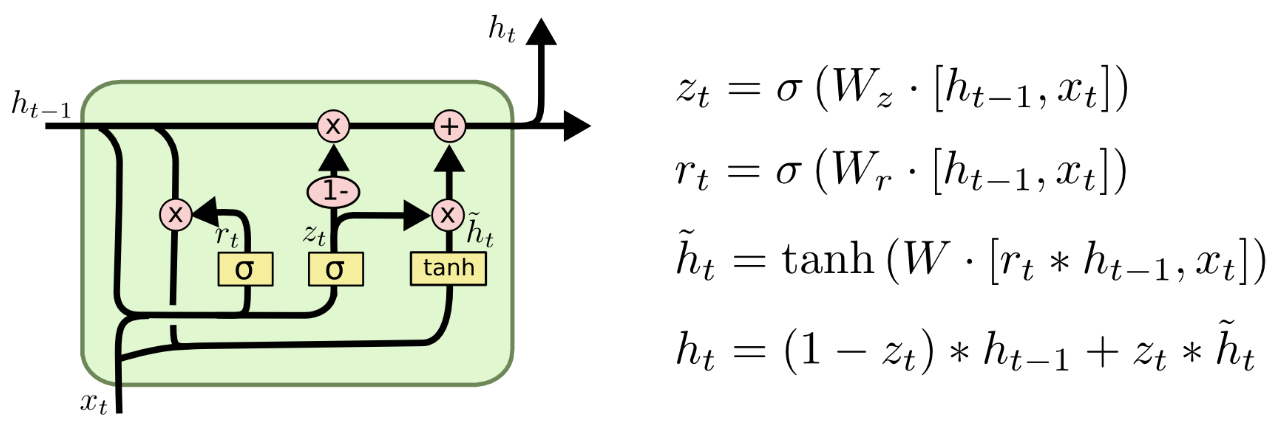 Diagrams from Christopher Olah
Outline
Convolutional Neural Networks
Recurrent Neural Networks
Deep learning libraries
Libraries
Deep learning:
Caffe (C++ with Python bindings), 
Torch (Lua)
TensorFlow (C++ with Python bindings)
Python: Keras, built on Theano
Recurrent networks (search for your framework + LSTM):
Caffe
Torch
TensorFlow
Keras